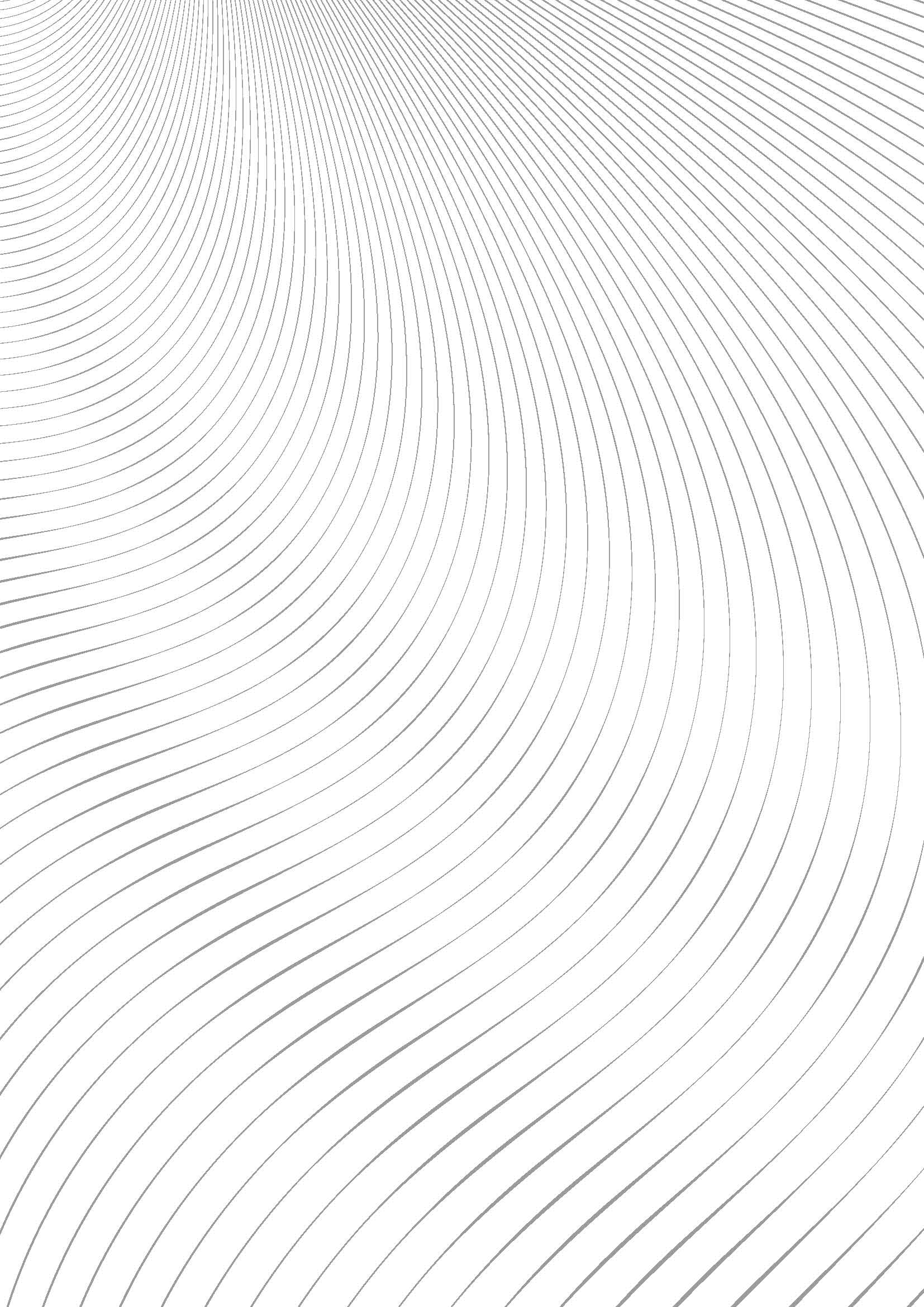 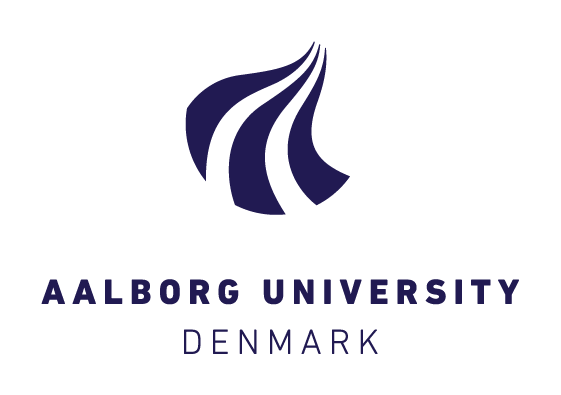 x
supervisor
Bernard h. fleury

professor
Aalborg university
x
supervisor
Bernard h. fleury

professor
Aalborg university
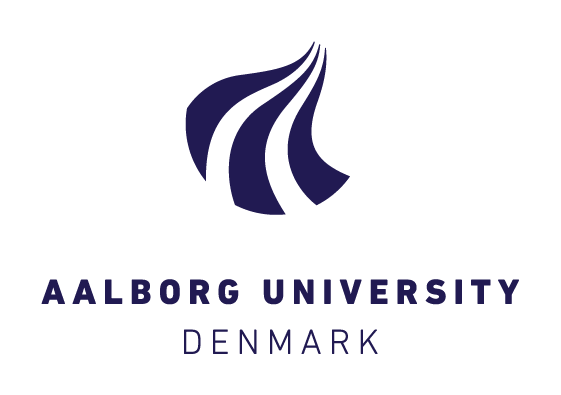